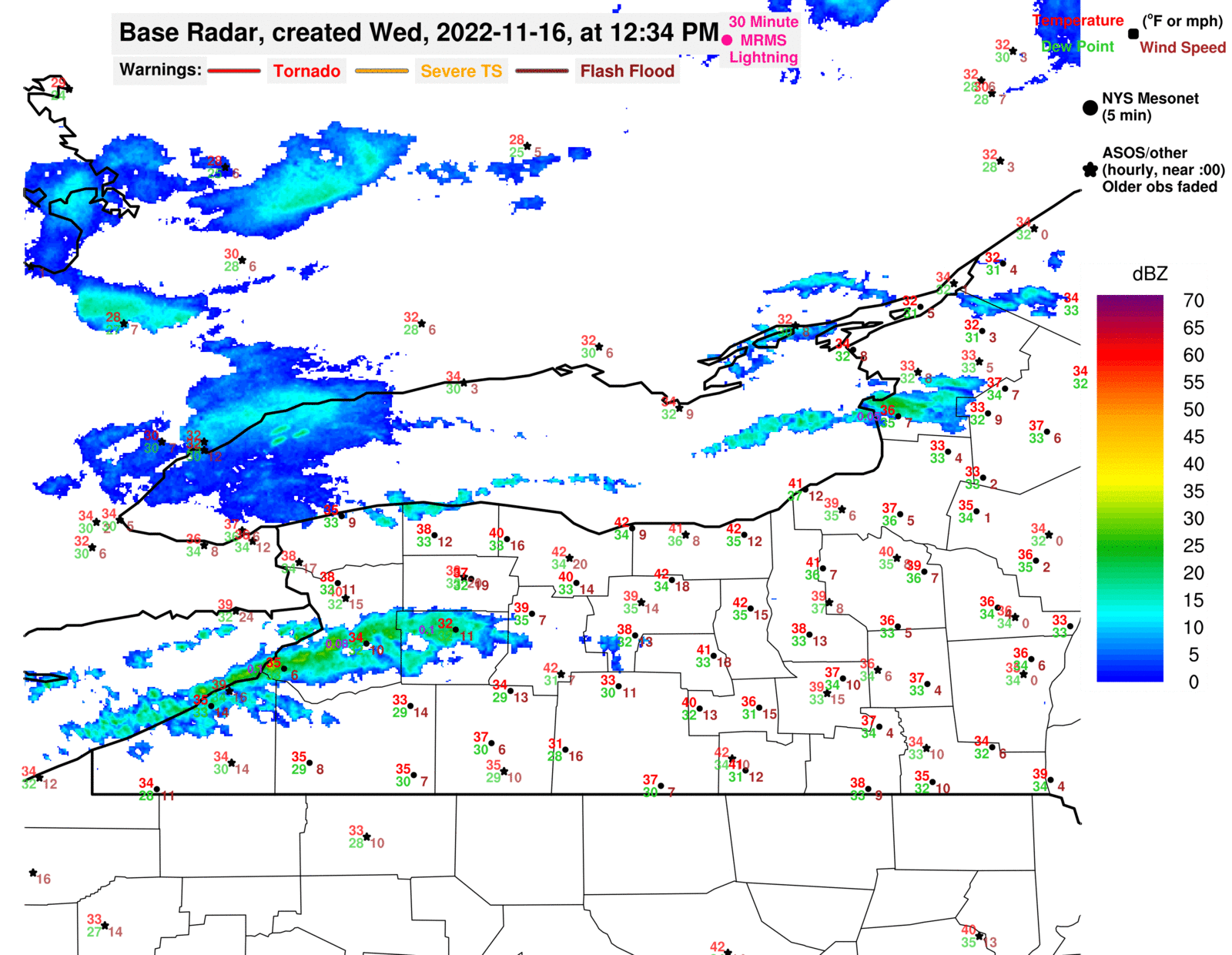 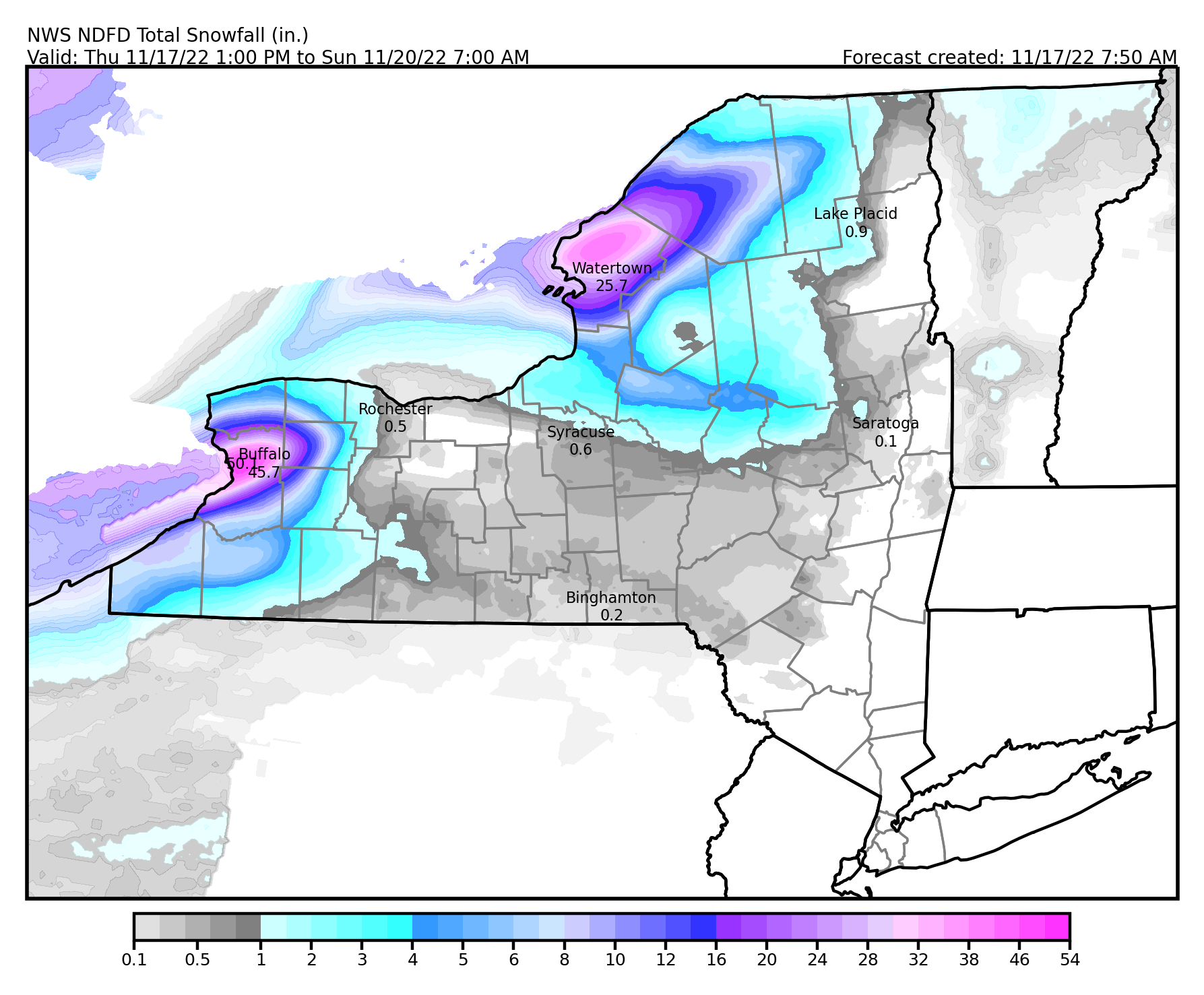 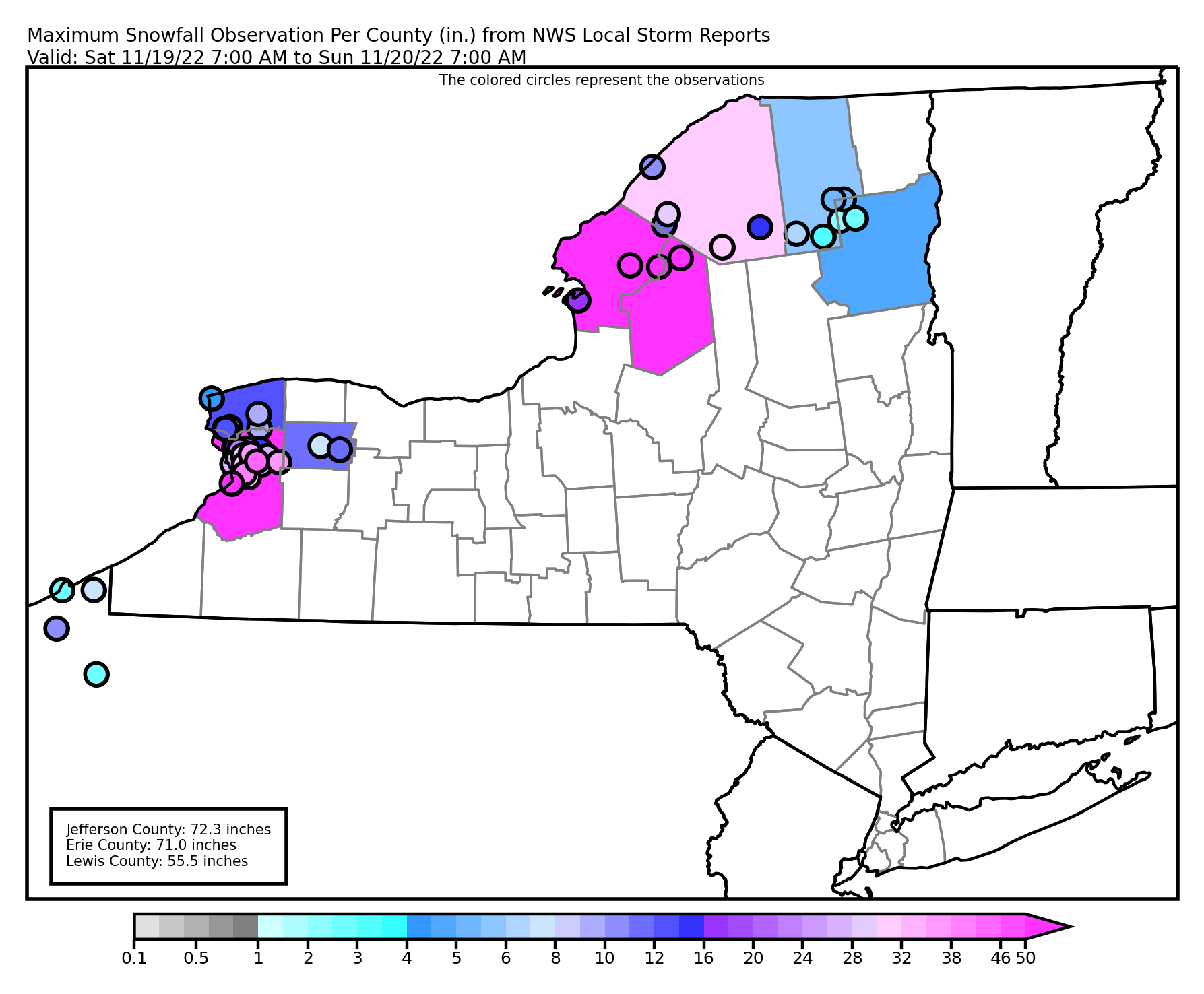 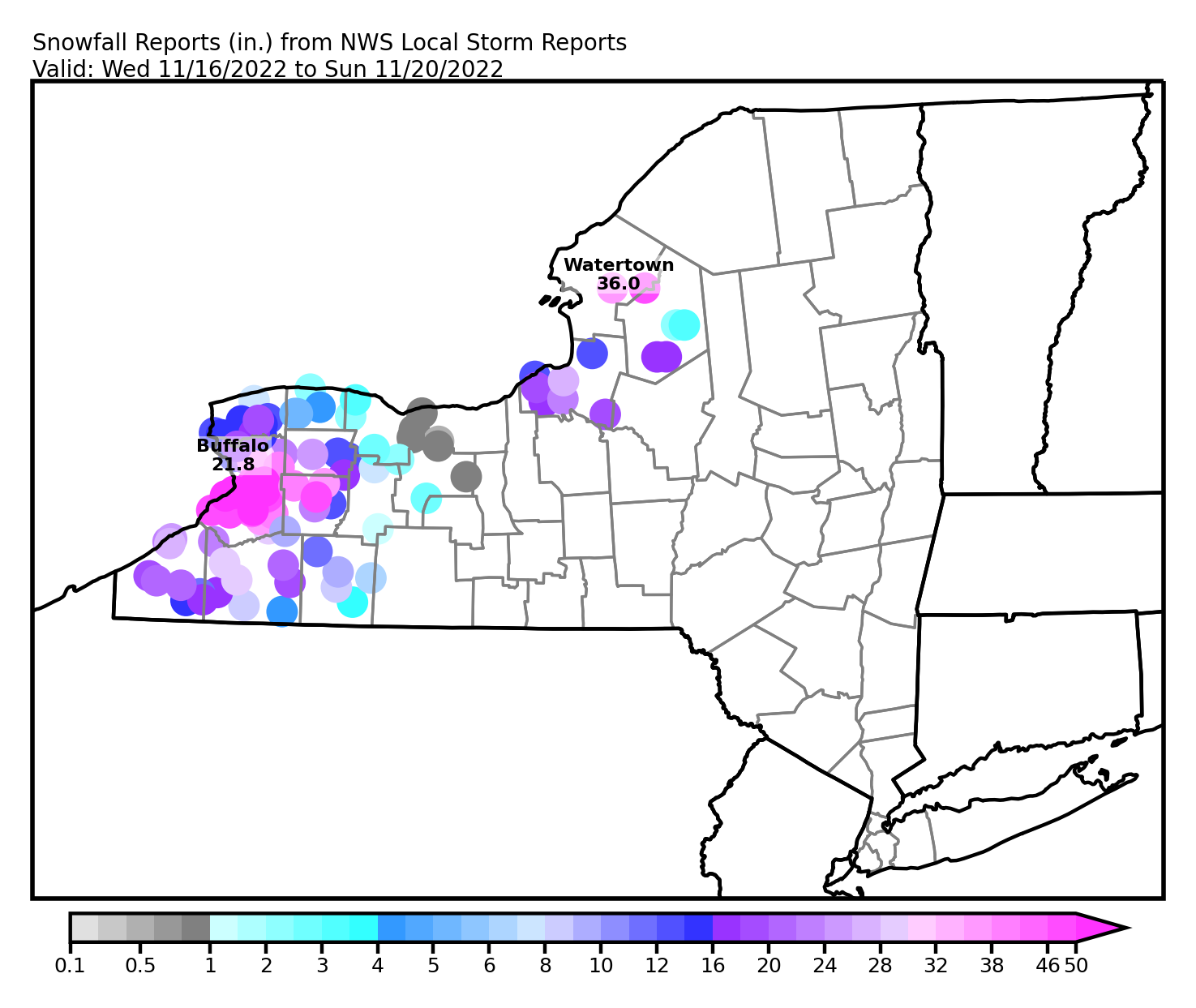 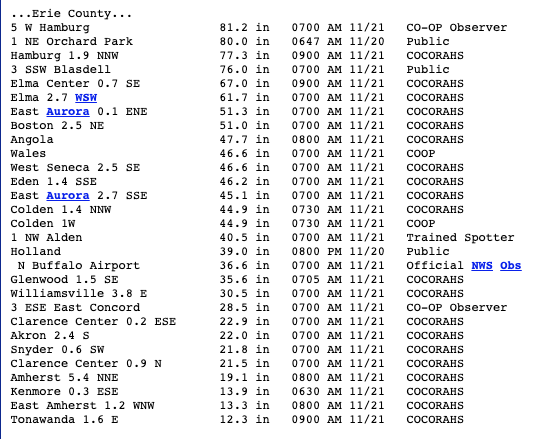 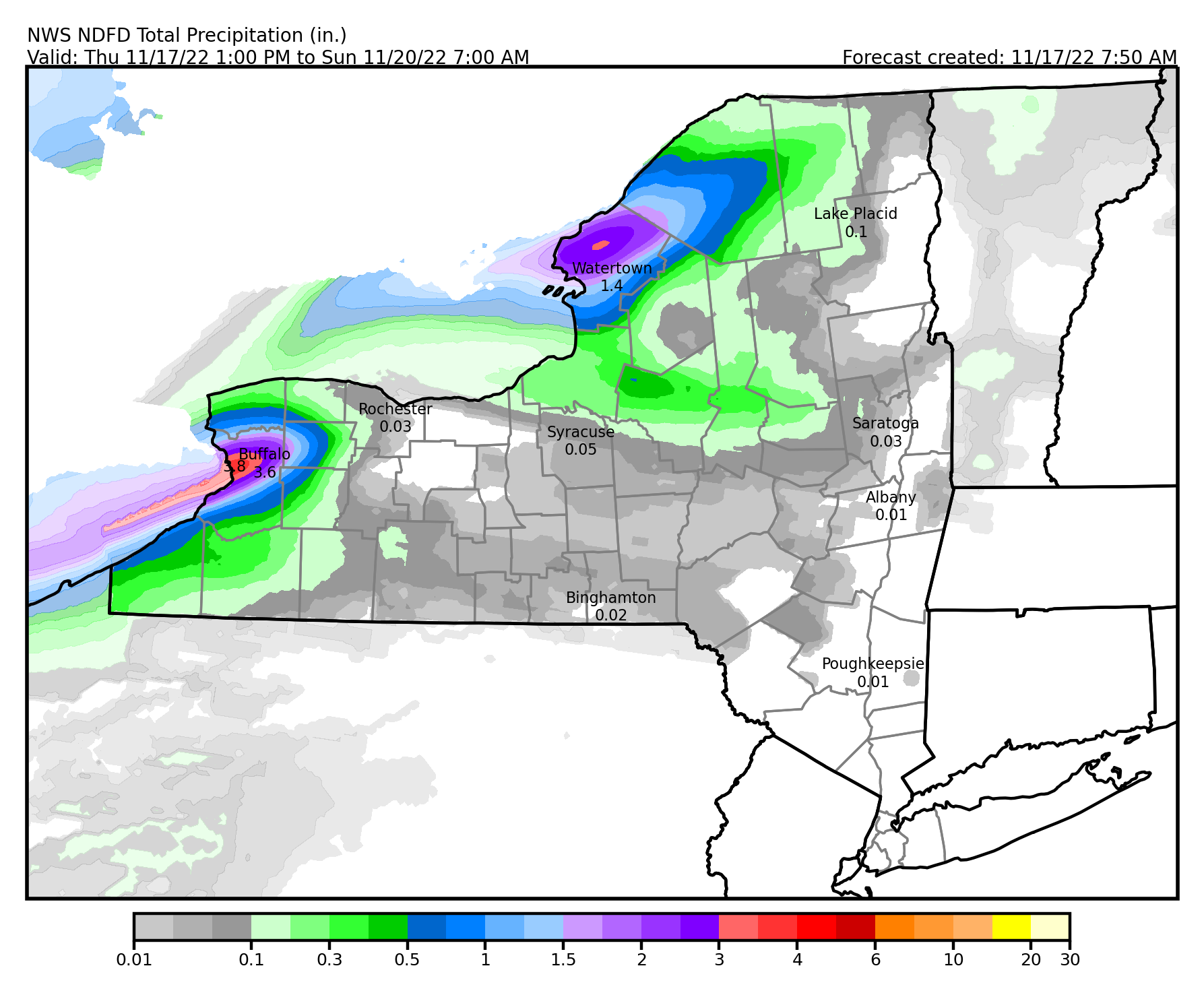 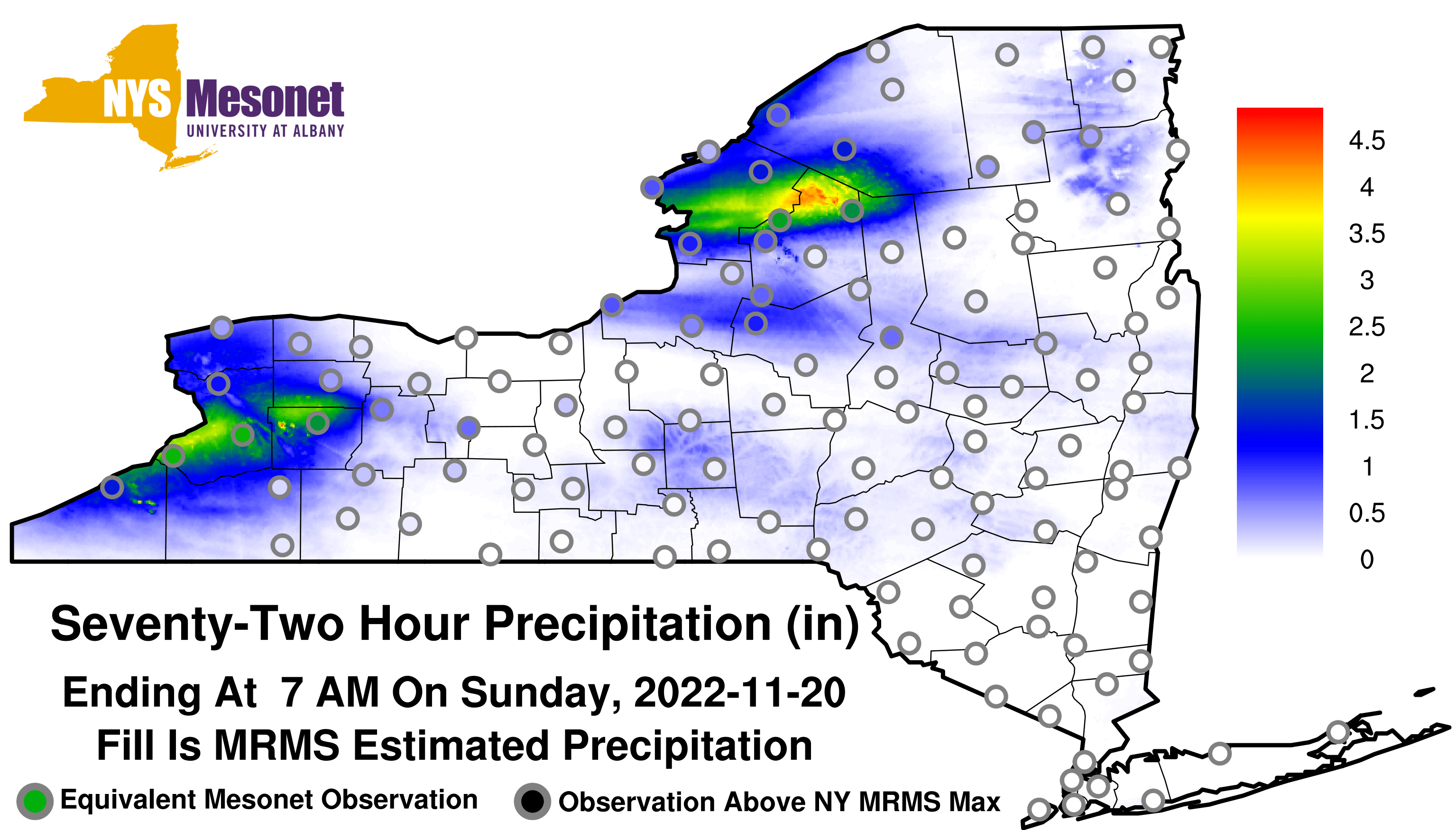 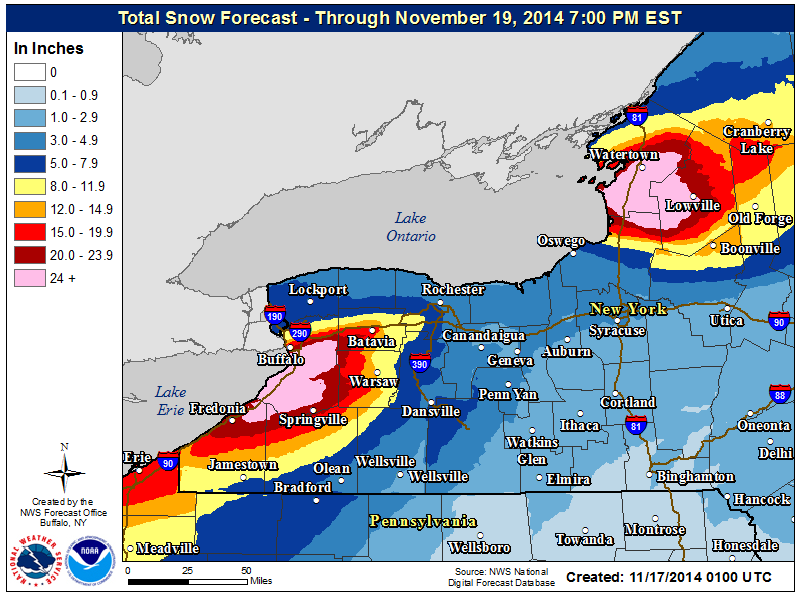 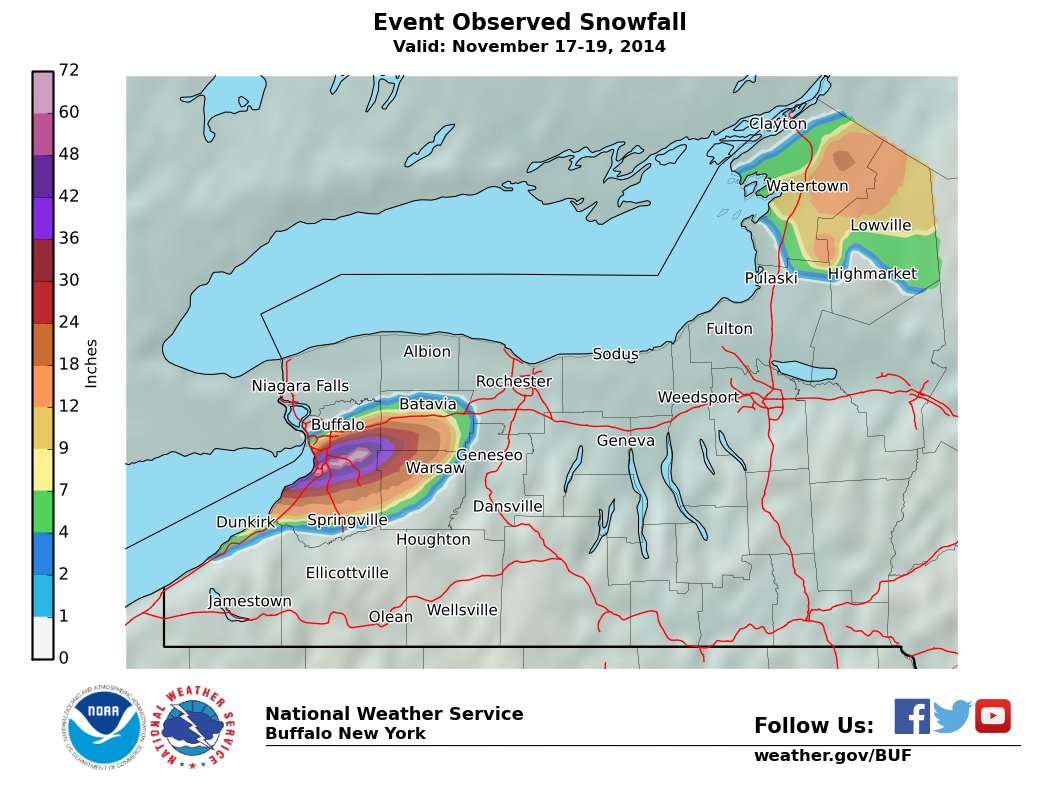 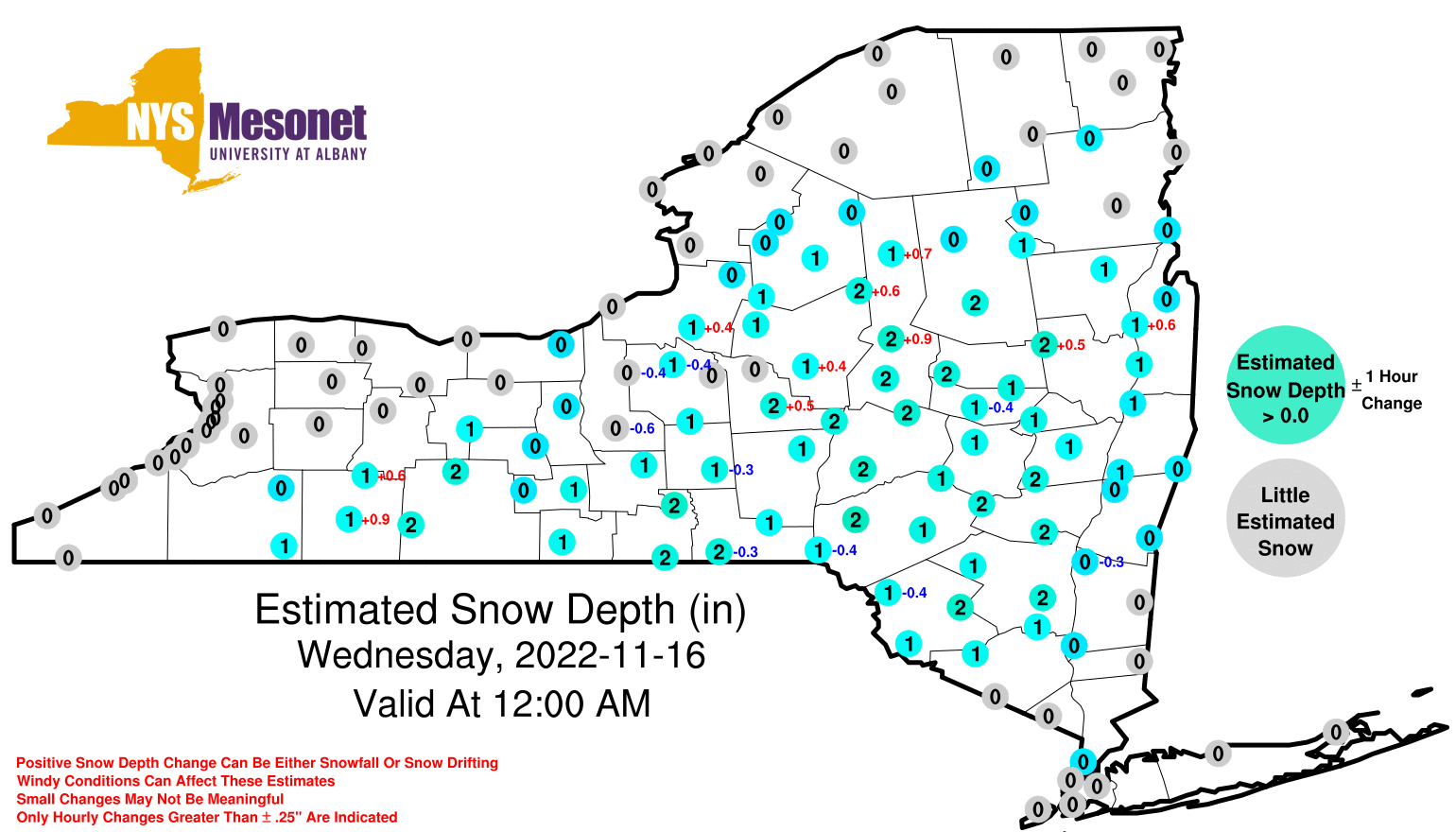 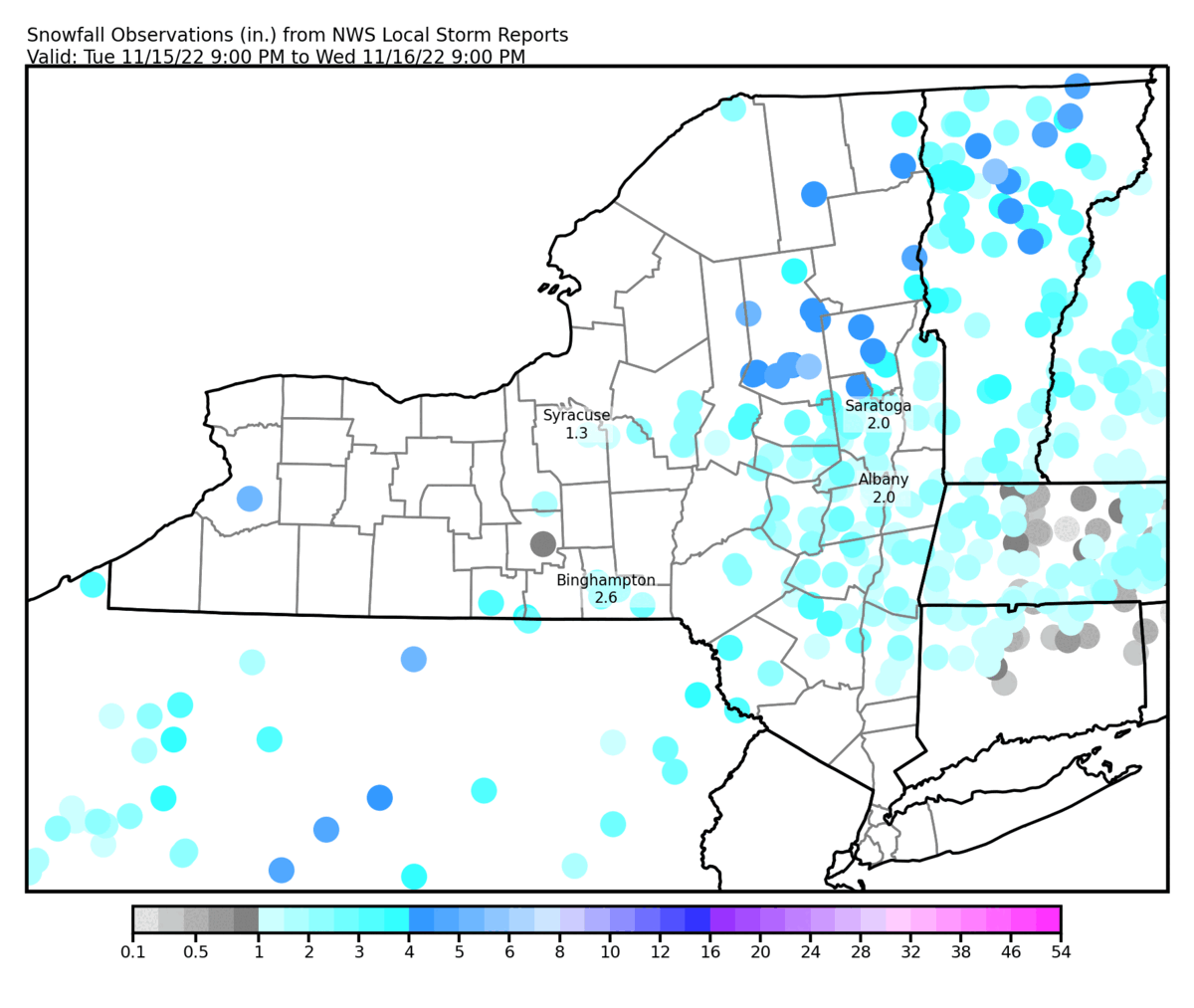 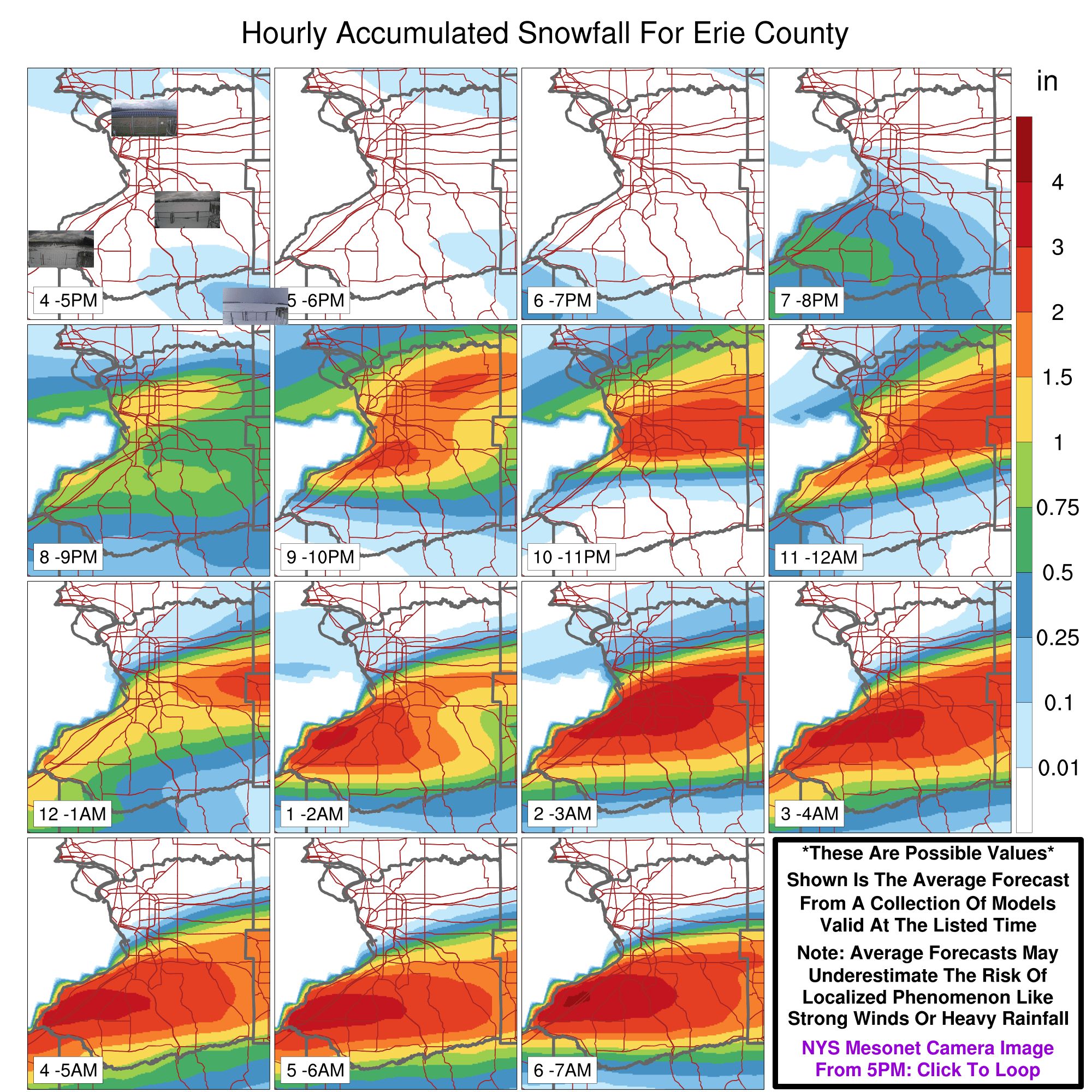 Thursday Afternoon Erie County Snowfall Hour-by-Hour
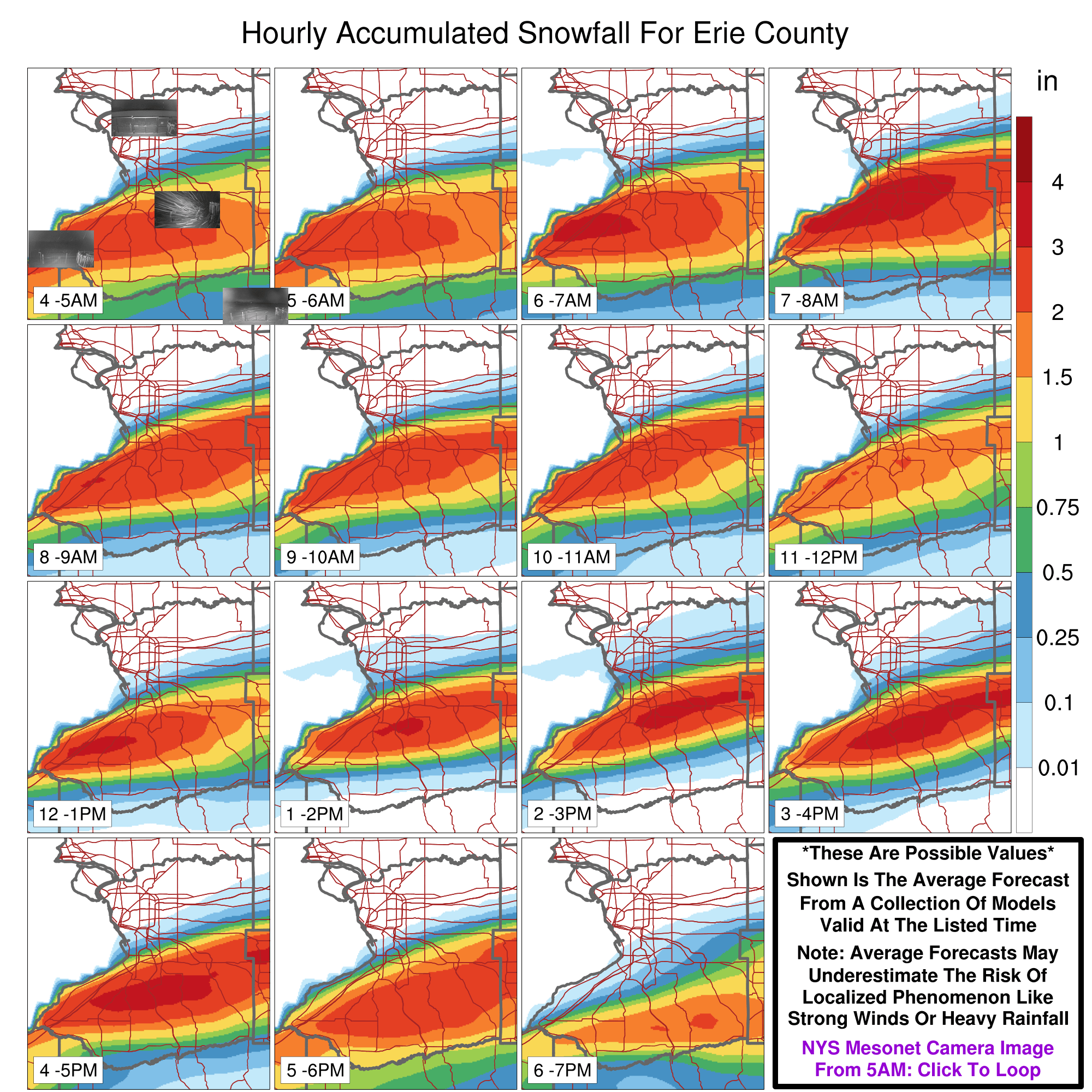 Friday Morning Erie County Snowfall Hour-by-Hour
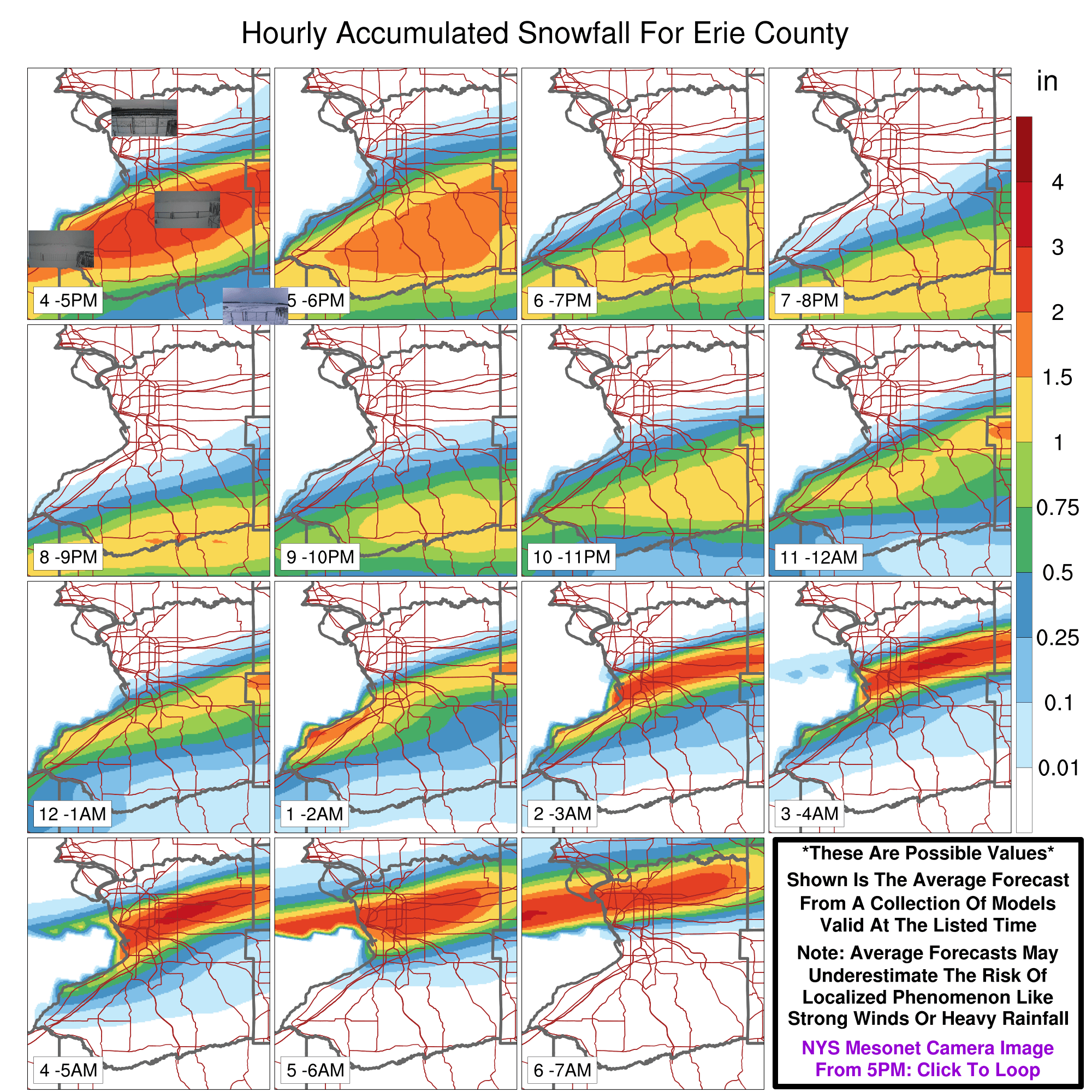 Friday Afternoon Erie County Snowfall Hour-by-Hour
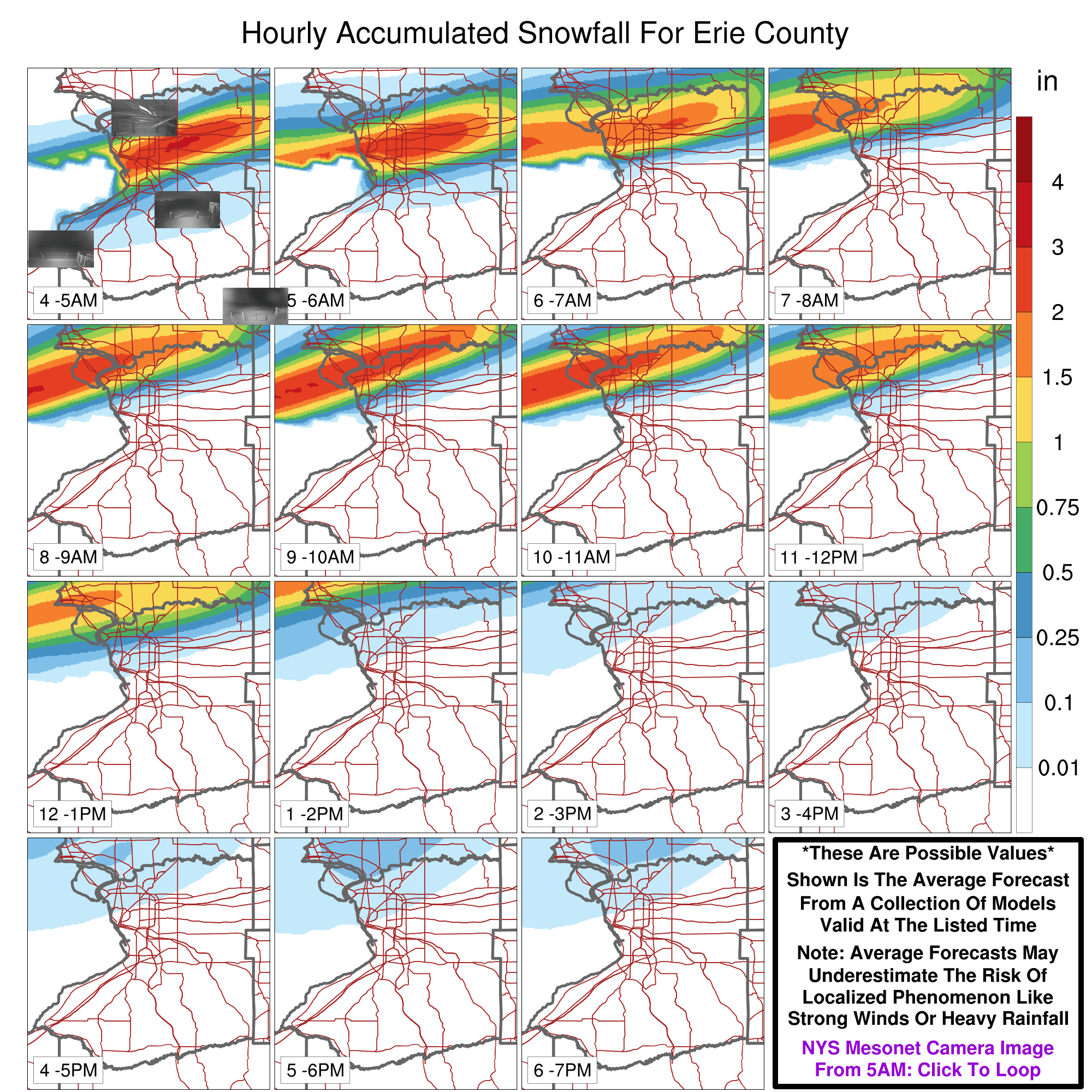 Saturday Morning Erie County Snowfall Hour-by-Hour
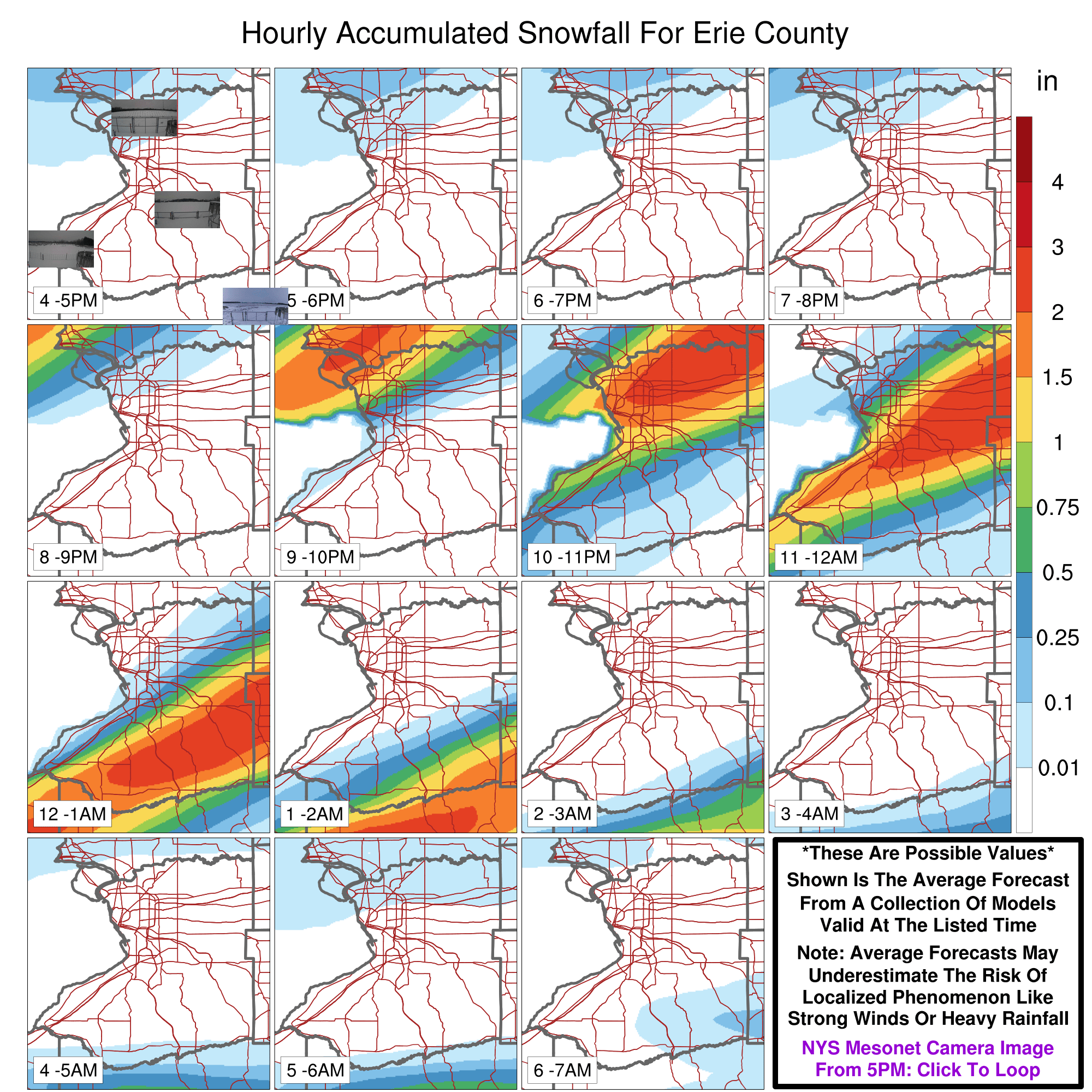 Saturday Afternoon Erie County Snowfall Hour-by-Hour